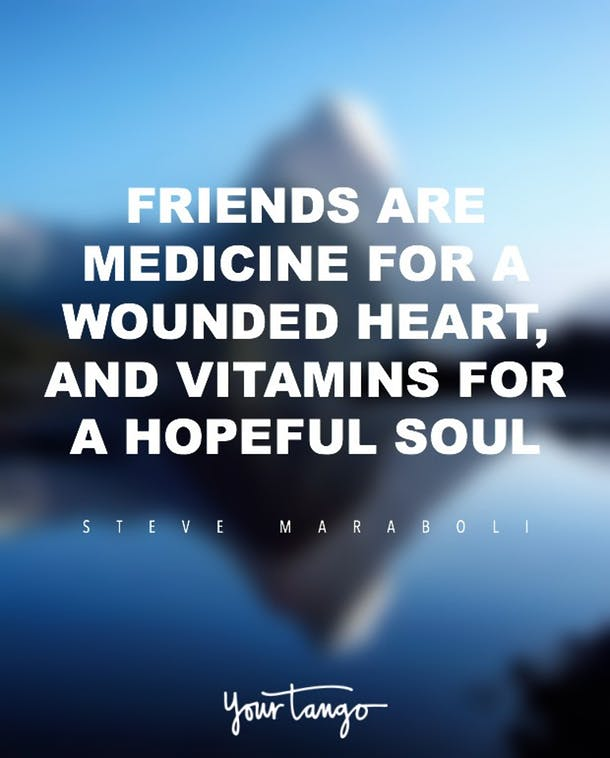 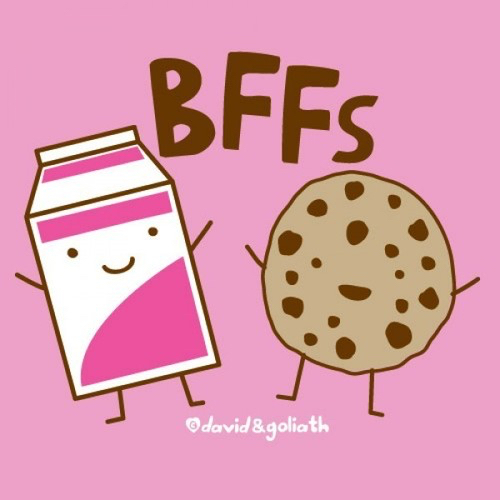 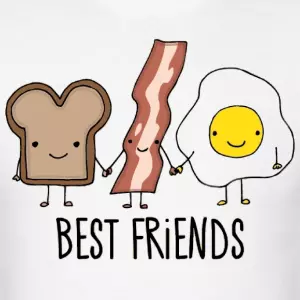 FRIENDSHIP
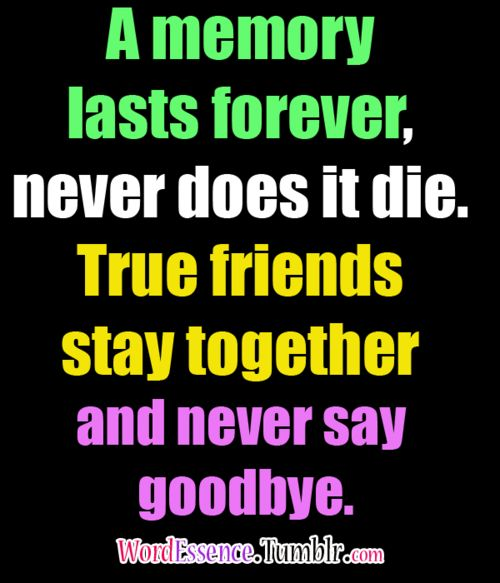 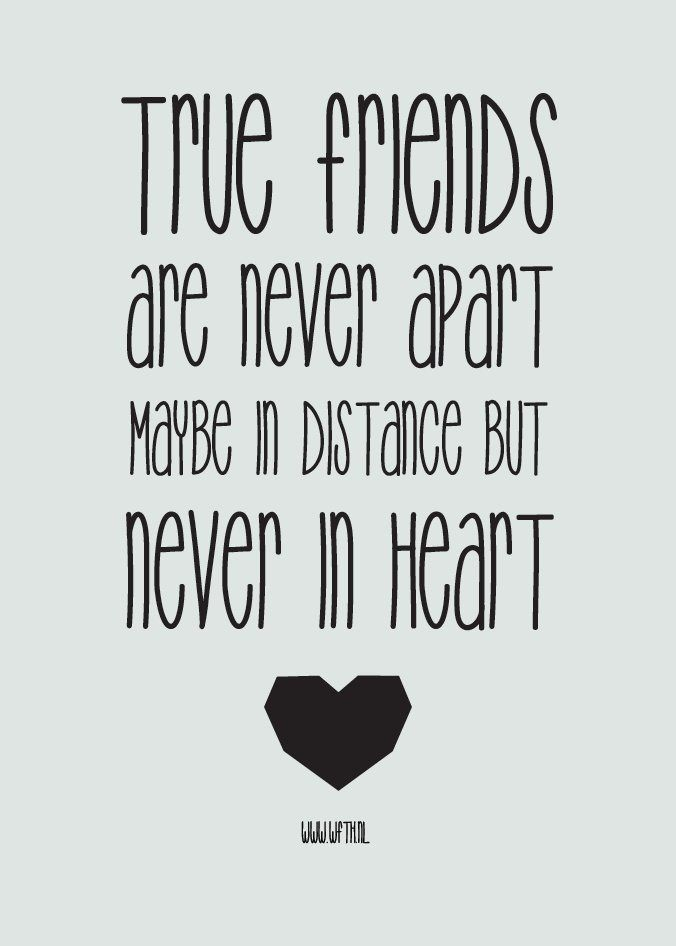 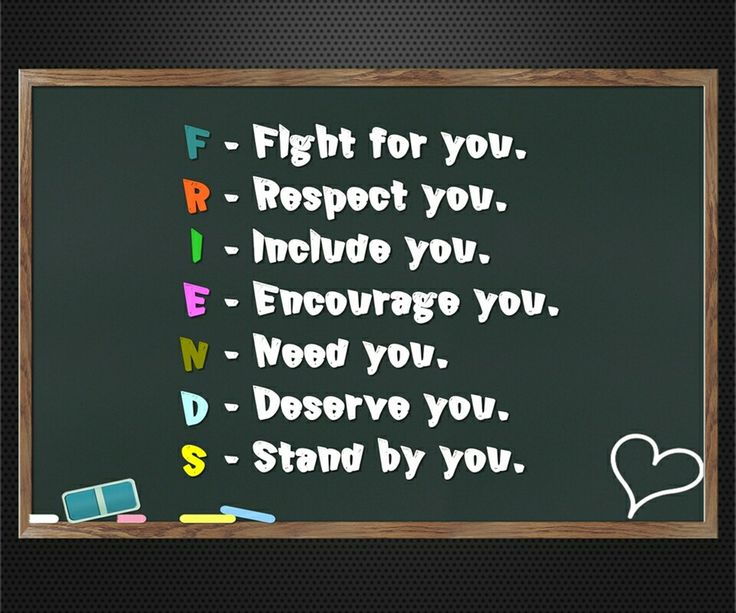 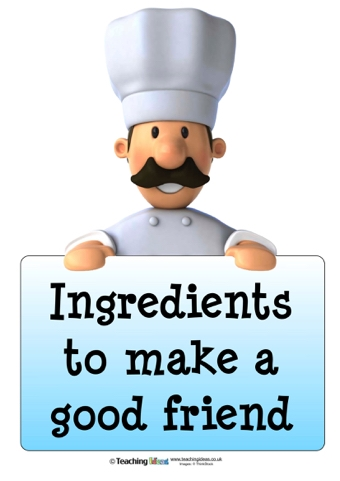 Kindness
Hopefullness 
Forgiveness 

Can you think of some???
We made some scripts  which show how a  good friend should act  and an unkind person will act !!!!                                                                            
  :)
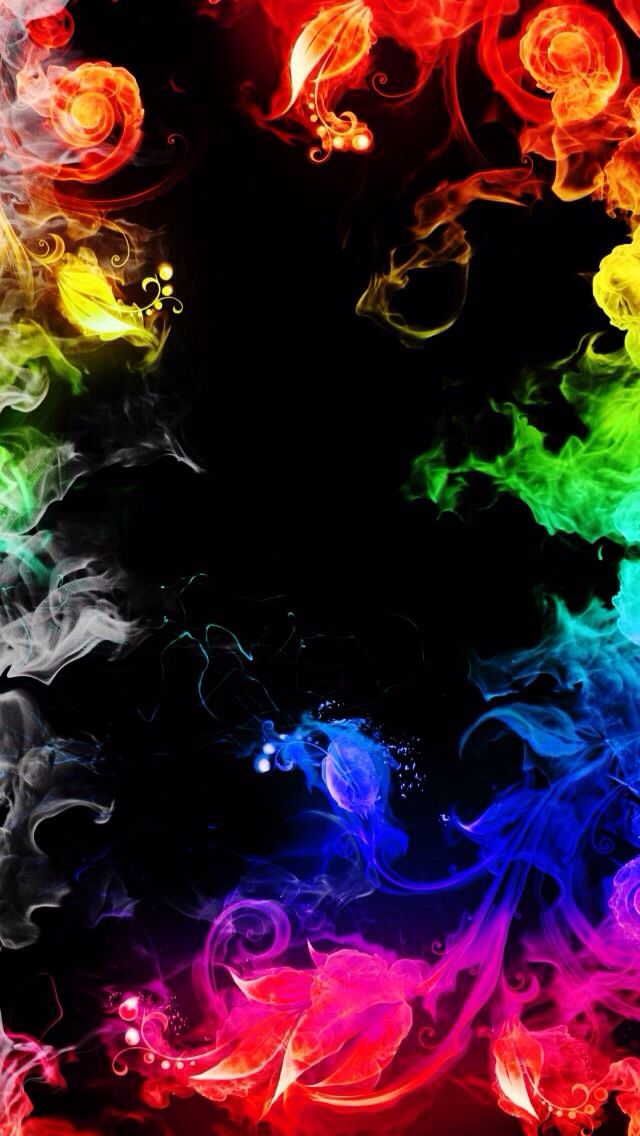 [Speaker Notes: Please listen and enjoy]
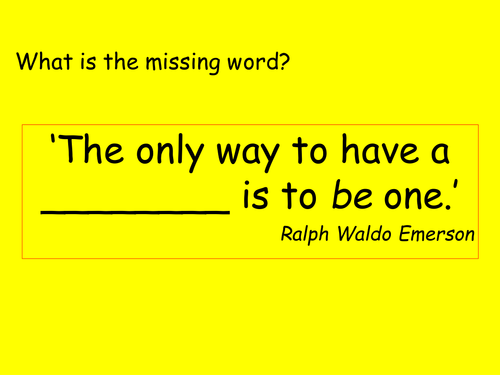 We are going to blindfold someone so if you would like to please put your hand up
You will be blindfolded and your friend  will guide you to the cone there will be some obstacles  trust your friend!!
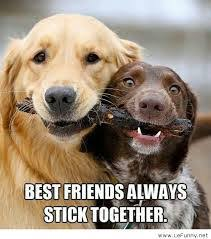 Thank you for listening  :)
BY ETHOS COMMITTIEE